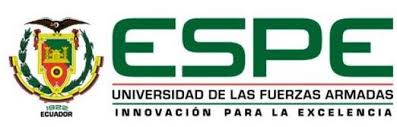 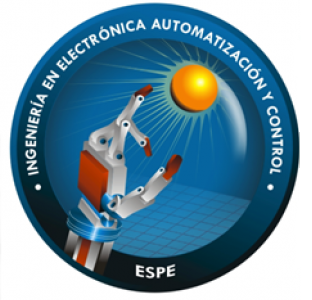 DEPARTAMENTO DE ELÉCTRICA Y ELECTRÓNICACARRERA DE INGENIERÍA ELECTRÓNICA EN AUTOMATIZACIÓN Y CONTROL
“DISEÑO E IMPLEMENTACIÓN DE UN SISTEMA AUTOMATIZADO PARA EL PROCESO DE PESAJE Y MOLIENDA DE MATERIA  PRIMA EN LA PRODUCCIÓN DE ALIMENTOS BALANCEADOS ”
AUTOR:	   ESMERALDAS HUACHI, YOMARA FERNANDA
TUTOR:    ING. JAIME PAÚL AYALA TACO, PHD
Temario
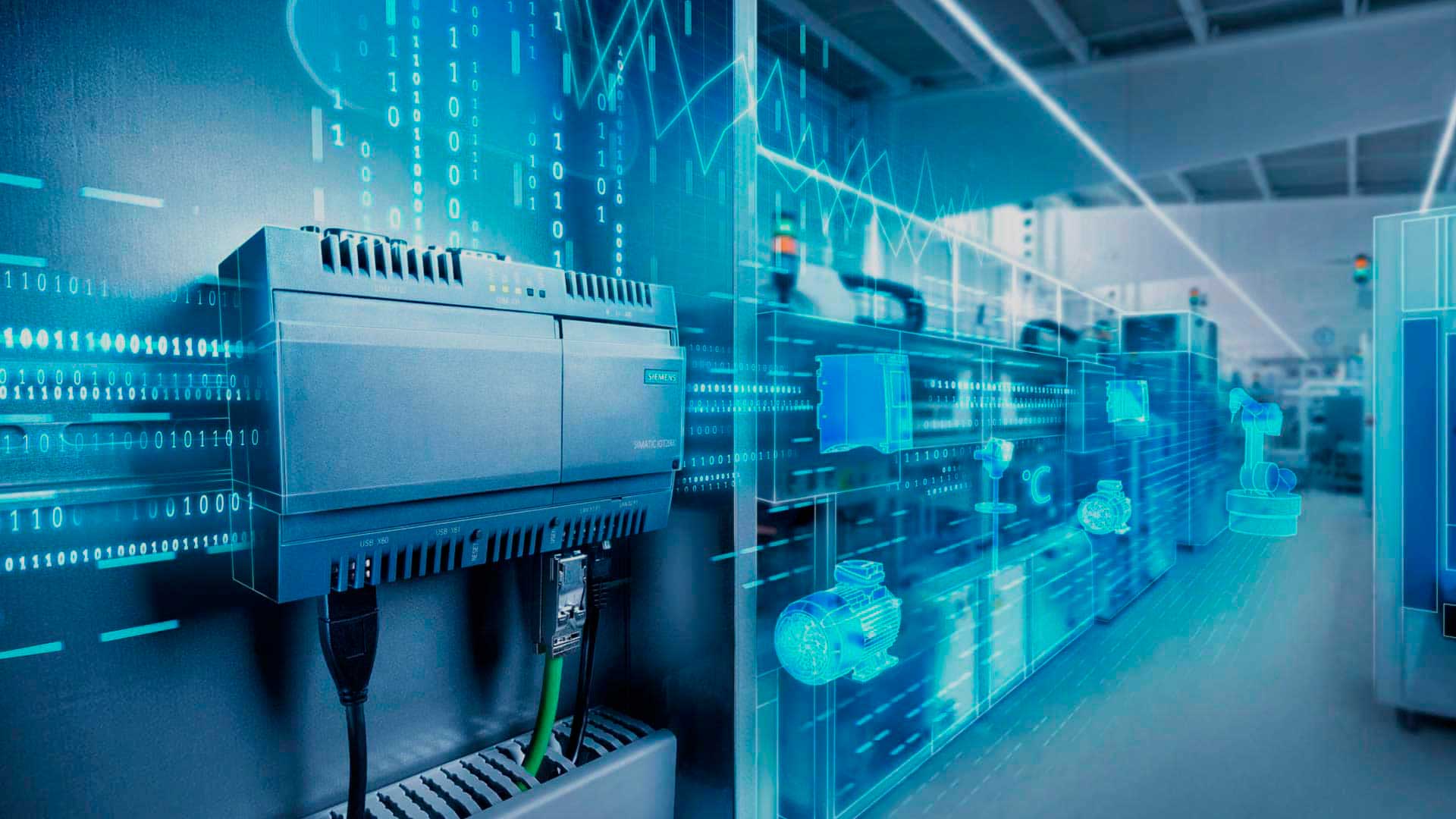 Introducción
Objetivos
Desarrollo
Pruebas y Resultados
Conclusiones
Introducción
Introducción
objetivos
Objetivo General
Diseñar e implementar un sistema automatizado para el proceso de pesaje y molienda de materia prima en la planta procesadora de balanceados ALIGRANSUC.
Objetivos Específicos
Definir las variables que intervienen en las etapas de pesaje y molienda
Identificar los lazos de control que debe integrar el sistema automatizado
Determinar las características técnicas del controlador a través de una 	matriz de criterios de selección
Evaluar indicadores clave de rendimiento
desarrollo
Identificación de variables
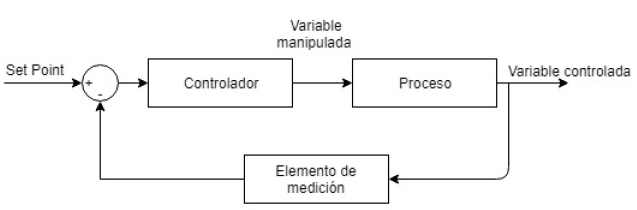 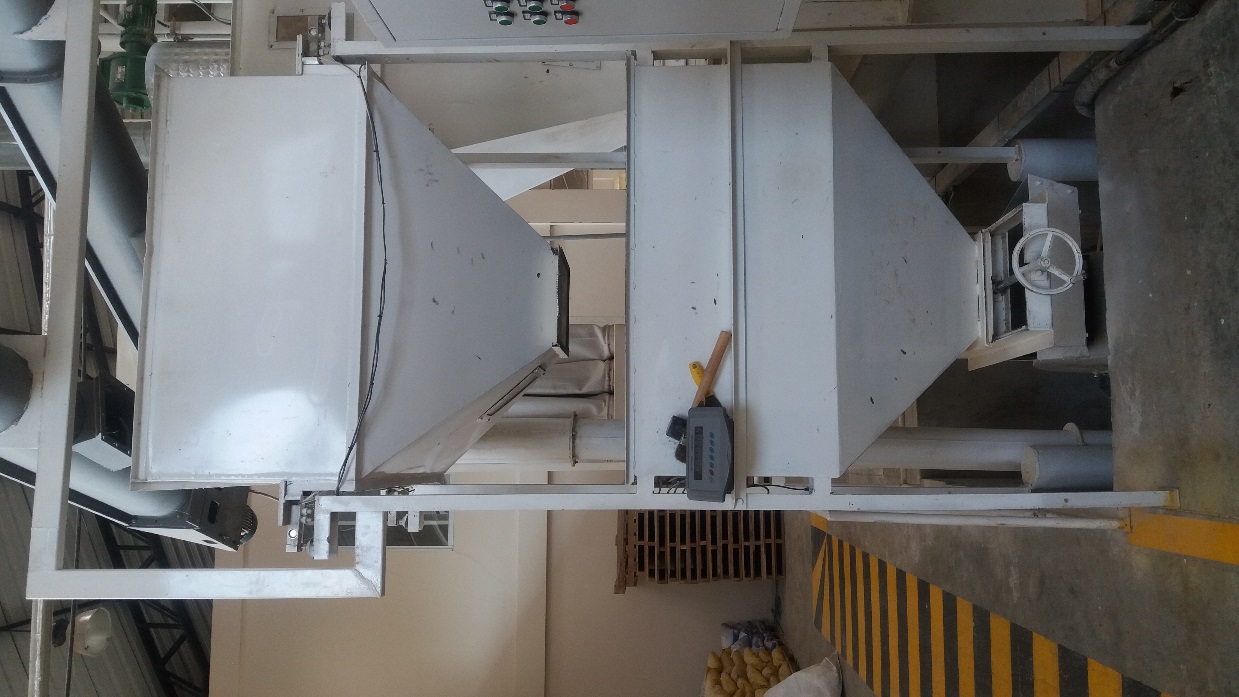 Identificación de KPI’s  - Pesaje
Tiempo de pesaje : 13 minutos
Variación de cantidad de materia prima
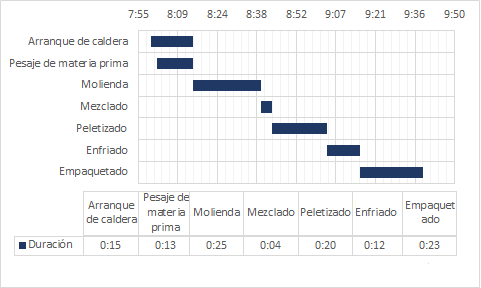 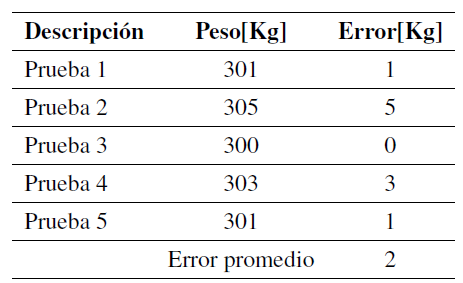 Identificación de KPI’s  - Molienda
Tiempo de molienda: 25 minutos
Porcentaje de corriente de molino respecto a nominal
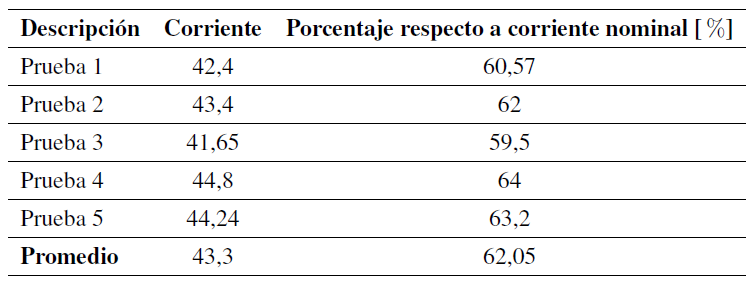 Dimensionamiento de cilindro
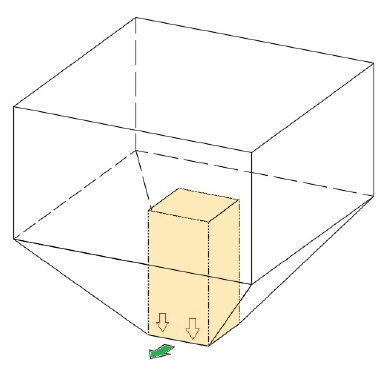 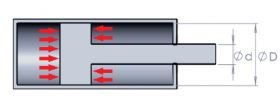 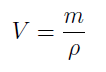 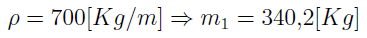 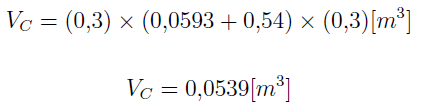 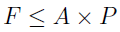 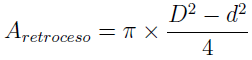 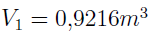 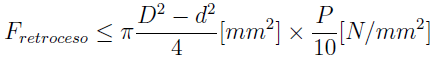 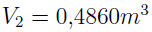 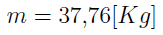 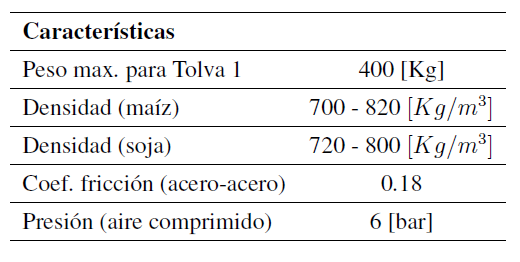 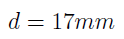 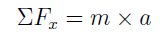 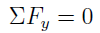 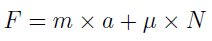 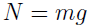 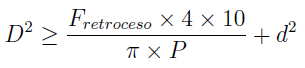 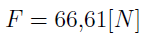 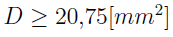 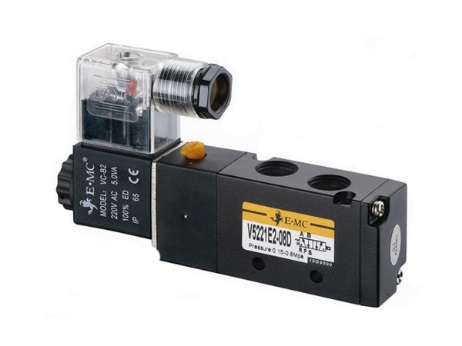 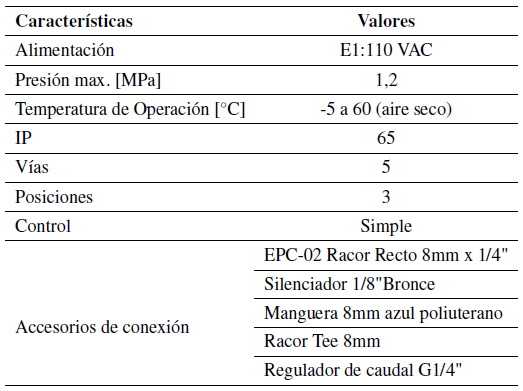 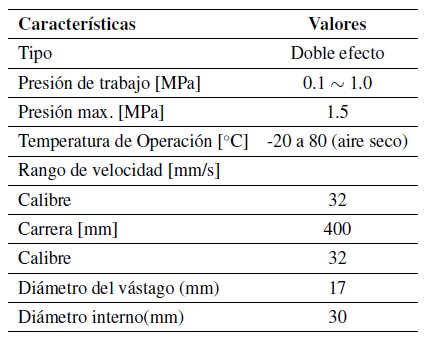 Dimensionamiento de motor DC
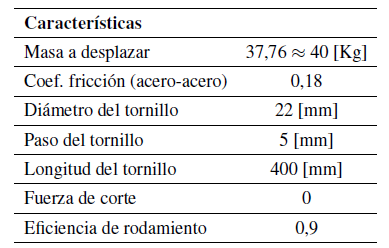 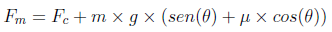 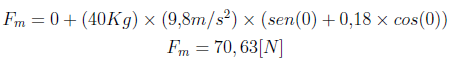 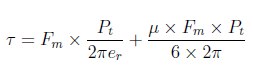 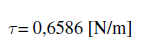 Motor DC:
Reductor mecánico:
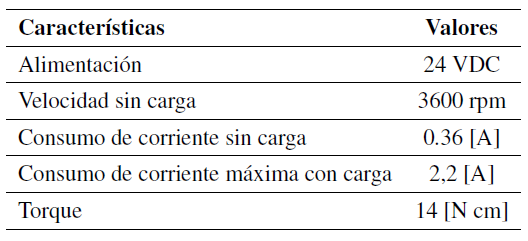 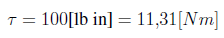 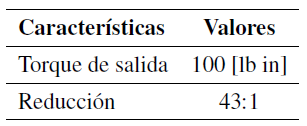 Circuito acondicionador – sensado de corriente
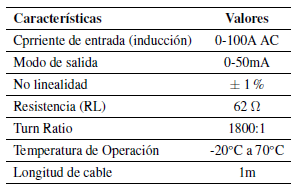 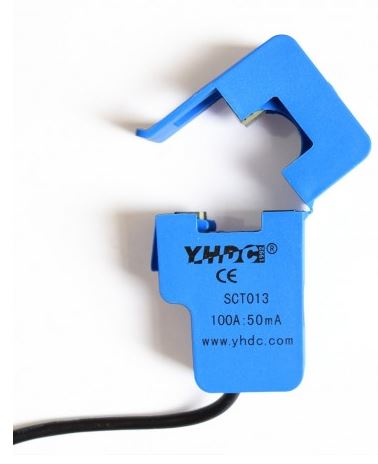 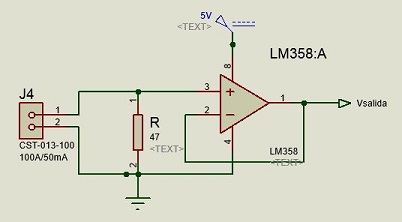 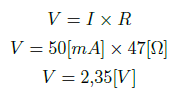 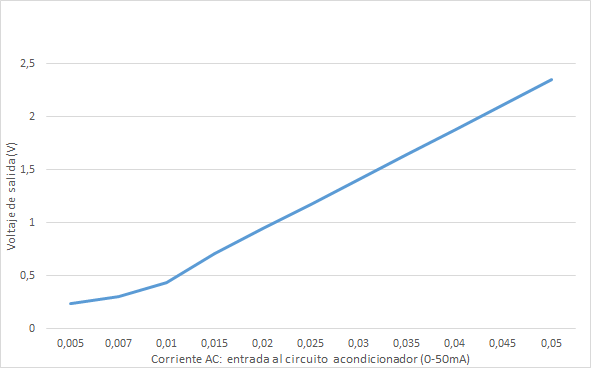 Sensado de peso
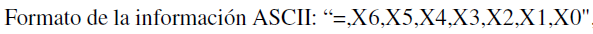 Selección de PLC y HMI
Criterios de selección:
Precio
Tamaño
Instalación
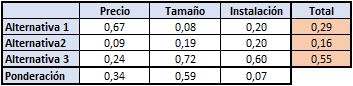 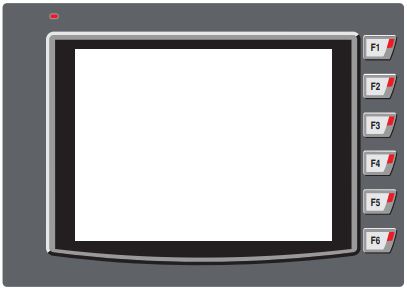 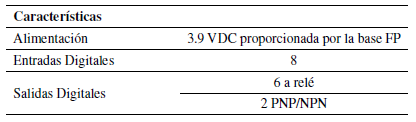 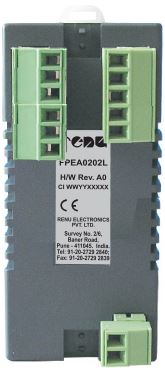 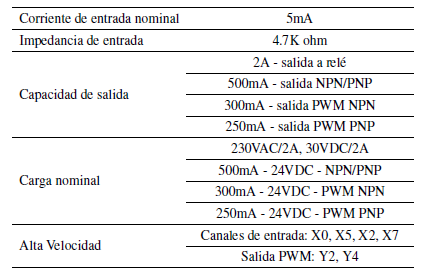 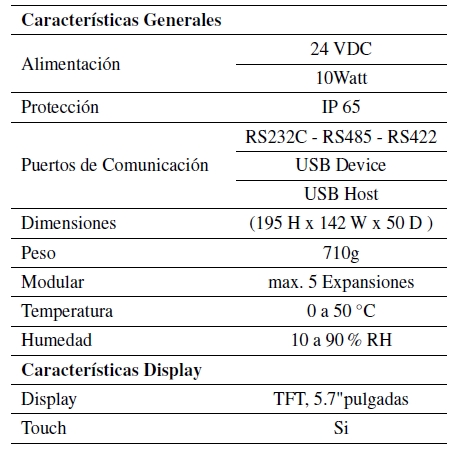 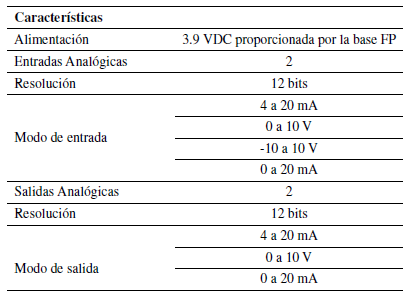 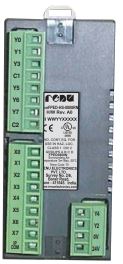 Preaccionador:
Fuente DC
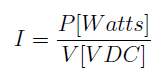 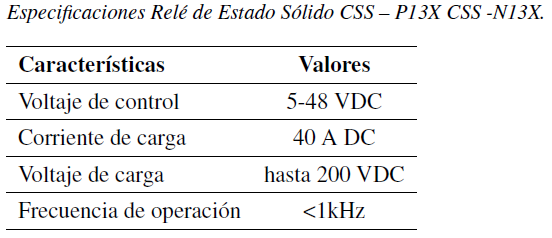 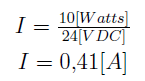 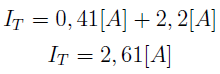 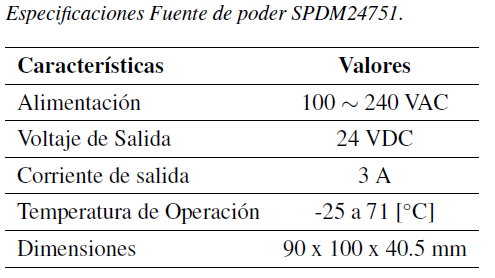 Control Fuzzy
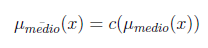 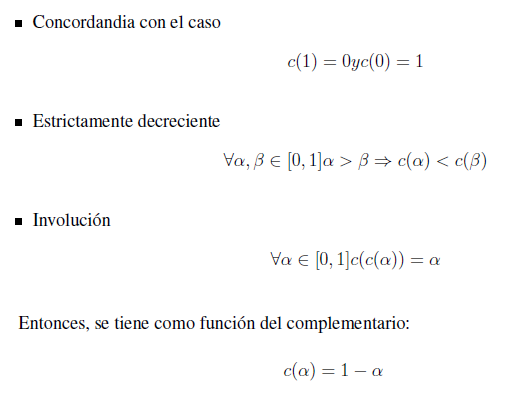 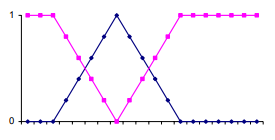 Control Fuzzy
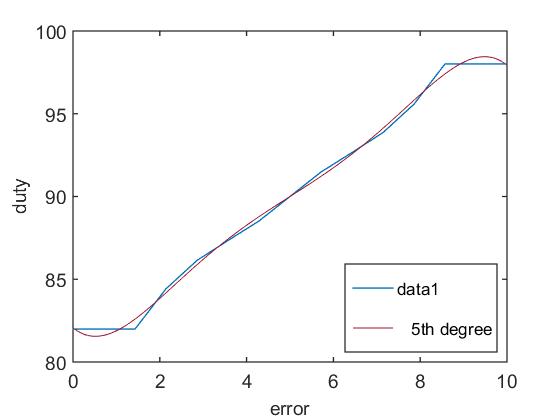 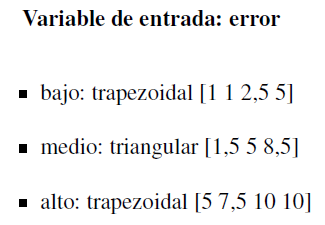 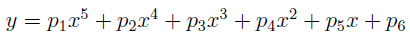 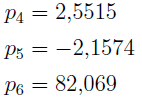 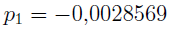 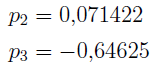 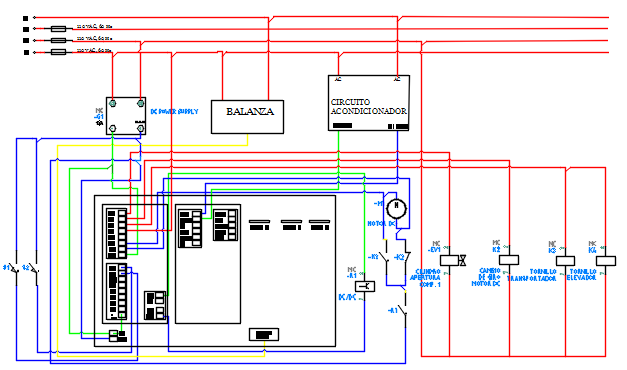 Programación Ladder
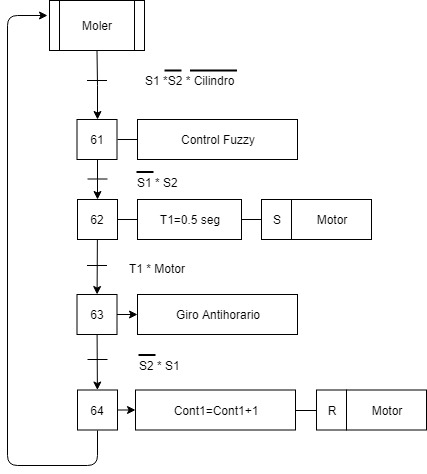 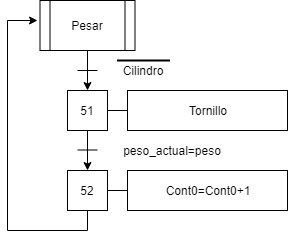 Pantallas HMI
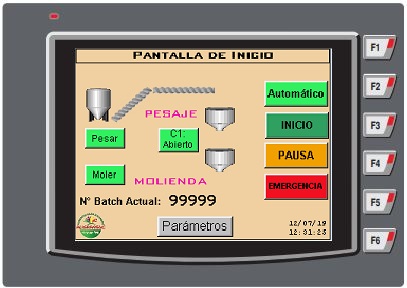 Pruebas y resultados
Pruebas FAT
Comunicación entre dispositivos
Secuencia de la lógica de control
Diseño
Alimentación Eléctrica
Señales de entrada y salida
Pruebas SAT
Inspección Visual
Conexiones
Directrices HMI
Evaluación Guía Gedis
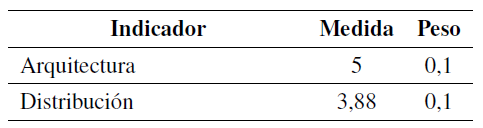 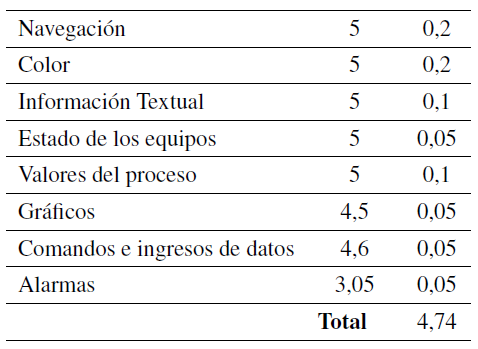 Evaluación de Control Fuzzy
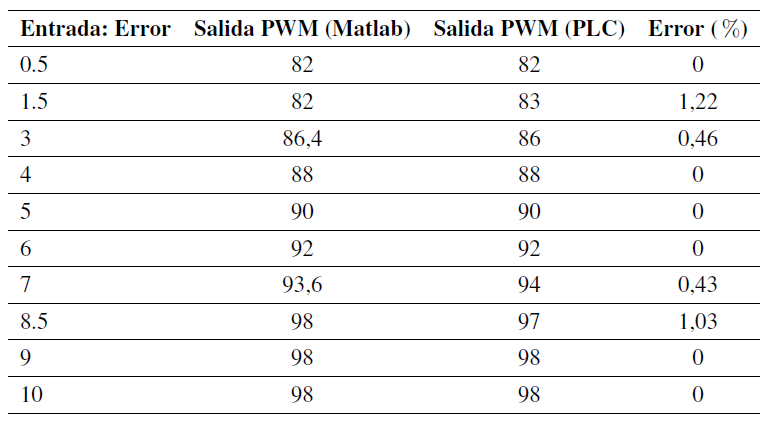 Evaluación KPI’s - Pesaje
Tiempo de pesaje : 13 minutos
N° batches: 5
Peso establecido: 300 Kg
Corriente referencial: 50 A
Variación de cantidad de materia prima
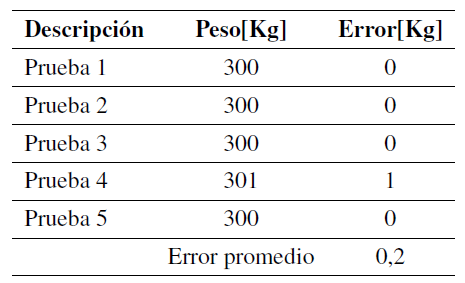 Evaluación KPI’s - Pesaje
N° batches: 5
Peso establecido: 300 Kg
Corriente referencial: 50 A
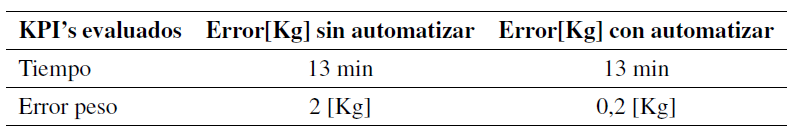 Evaluación KPI’s - Molienda
N° batches: 5
Peso establecido: 300 Kg
Corriente referencial: 50 A
Tiempo de molienda : 15,2 minutos
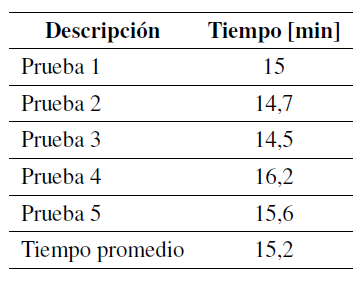 Evaluación KPI’s - Molienda
N° batches: 5
Peso establecido: 300 Kg
Corriente referencial: 50 A
Porcentaje de corriente respecto a nominal: 63,3 minutos
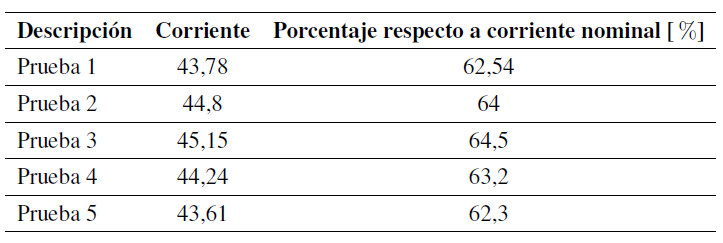 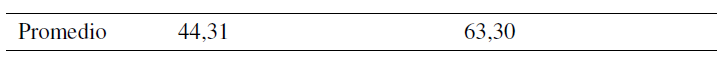 Evaluación KPI’s - Molienda
N° batches: 5
Peso establecido: 300 Kg
Corriente referencial: 50 A
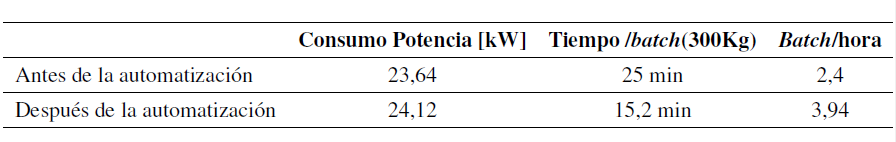 conclusiones
Conclusiones
Se identificó las variables y se implementó un control on-off en pesaje y un control Fuzzy en la etapa de molienda.

Se determinó que los criterios con mayor peso para la elección de equipos fue el espacio que ocupan y su precio.

Modos de funcionamiento: manual y automático.
Conclusiones
La materia prima en exceso por batch pasó de 2Kg a 0.2 Kg, por lo que se mejora la calidad del producto final.

En la molienda se disminuyó el tiempo de trabajo de 25 a 15.2 minutos,  por lo que se pasa 1.54 batches equivalente a 462Kg de maíz.

A través de las pruebas FAT se concluyó la instalación y funcionamiento correcto.
GRACIAS
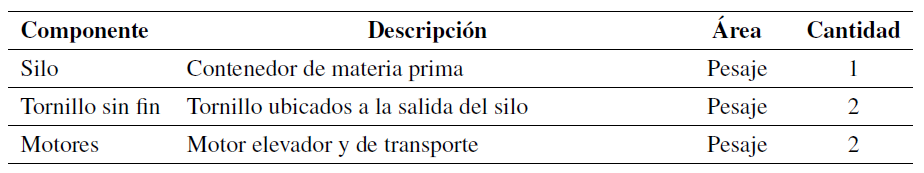 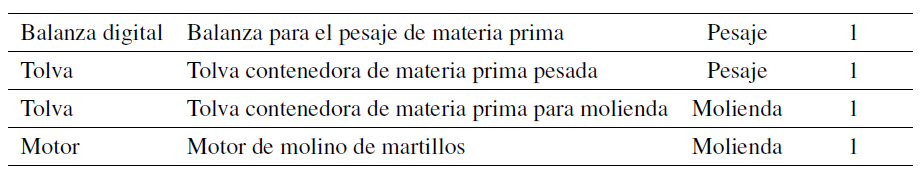